ПРАВИЛЬНАЯ ШКОЛА
Конкурс рисунков
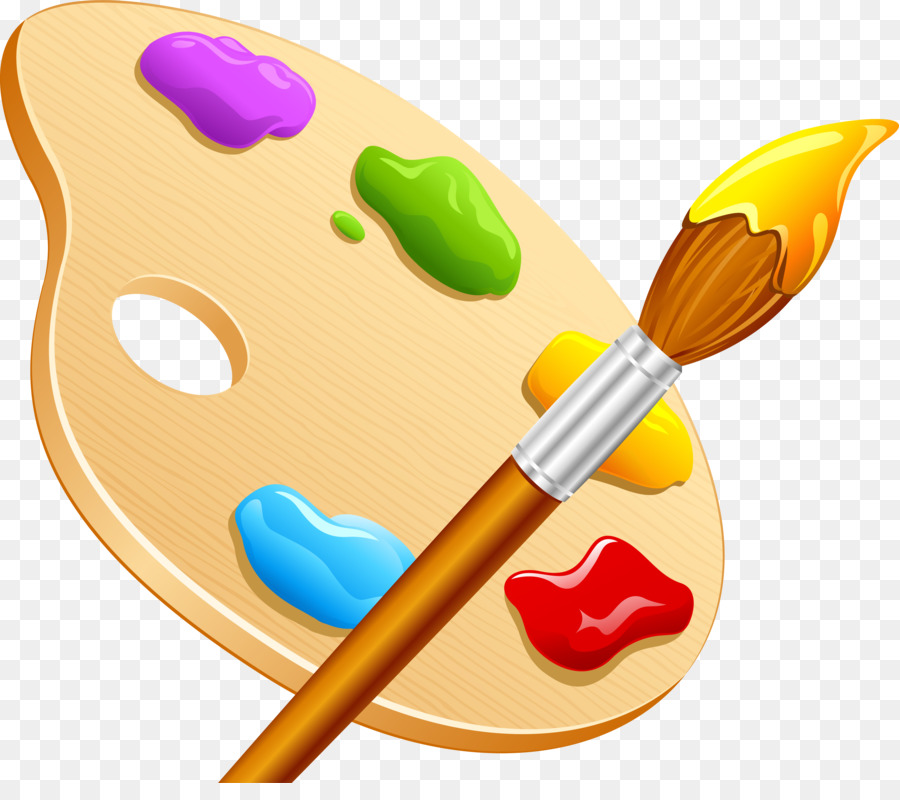 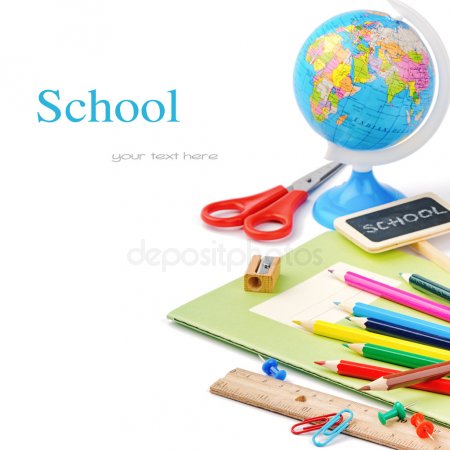 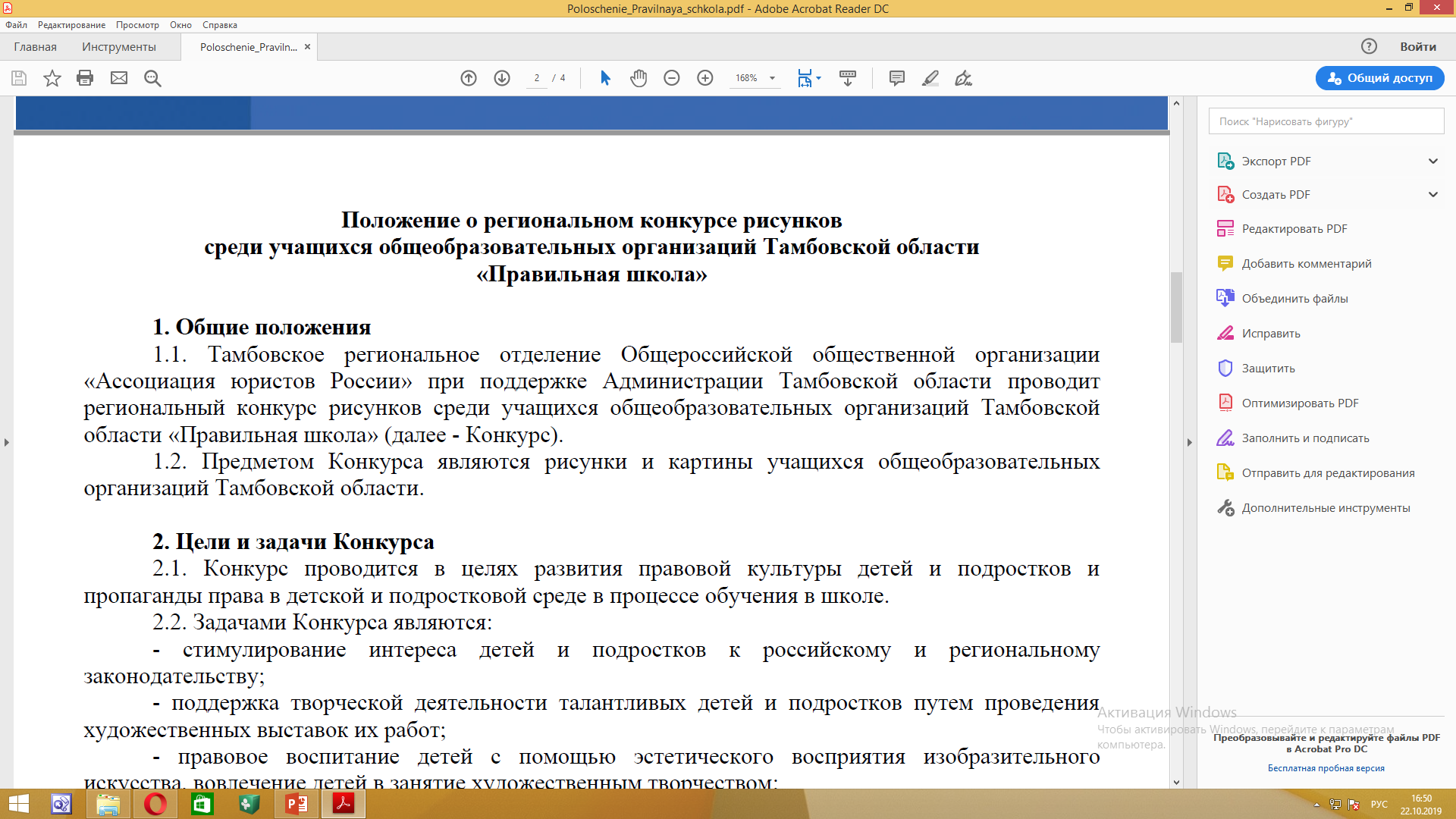 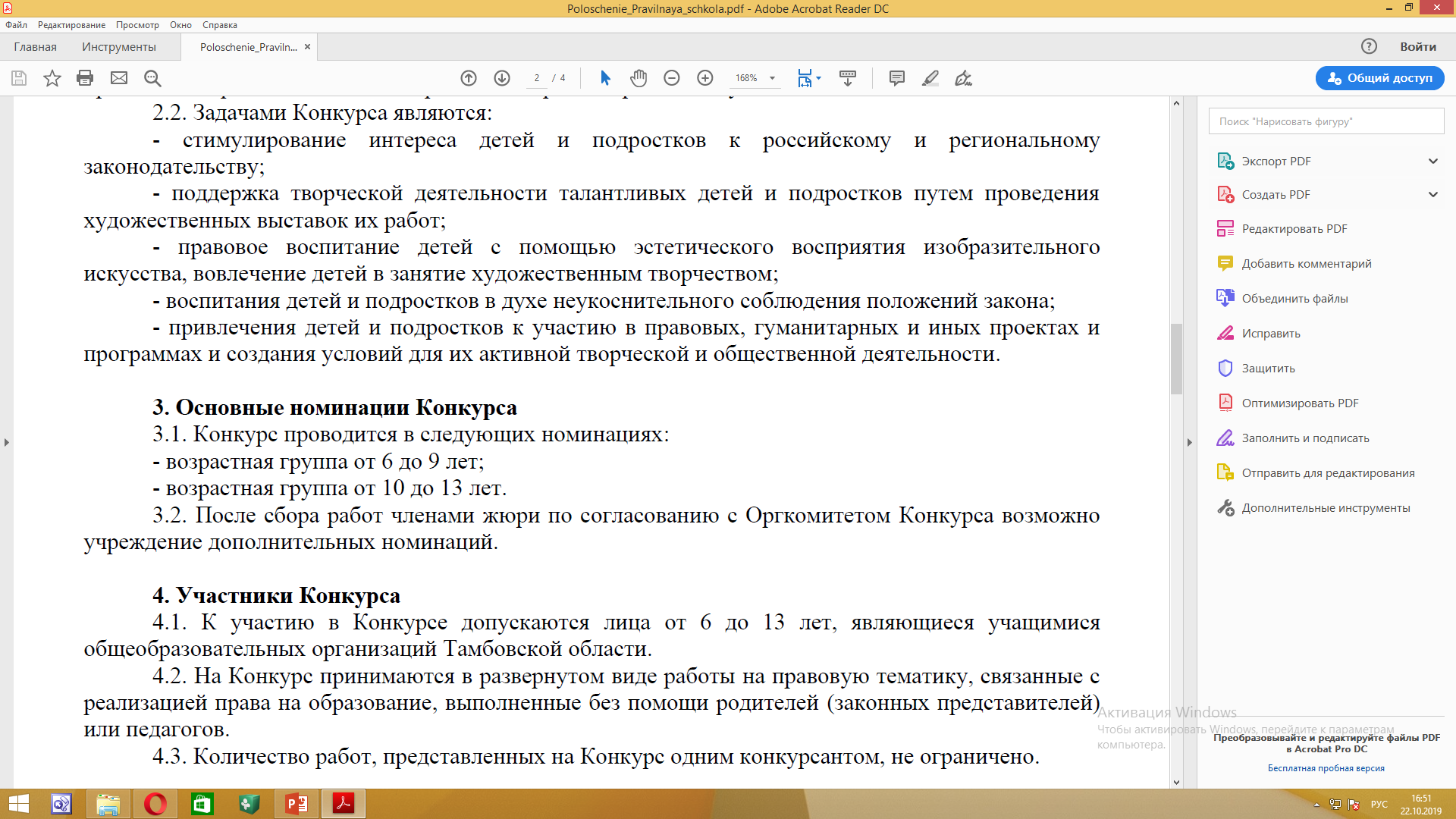 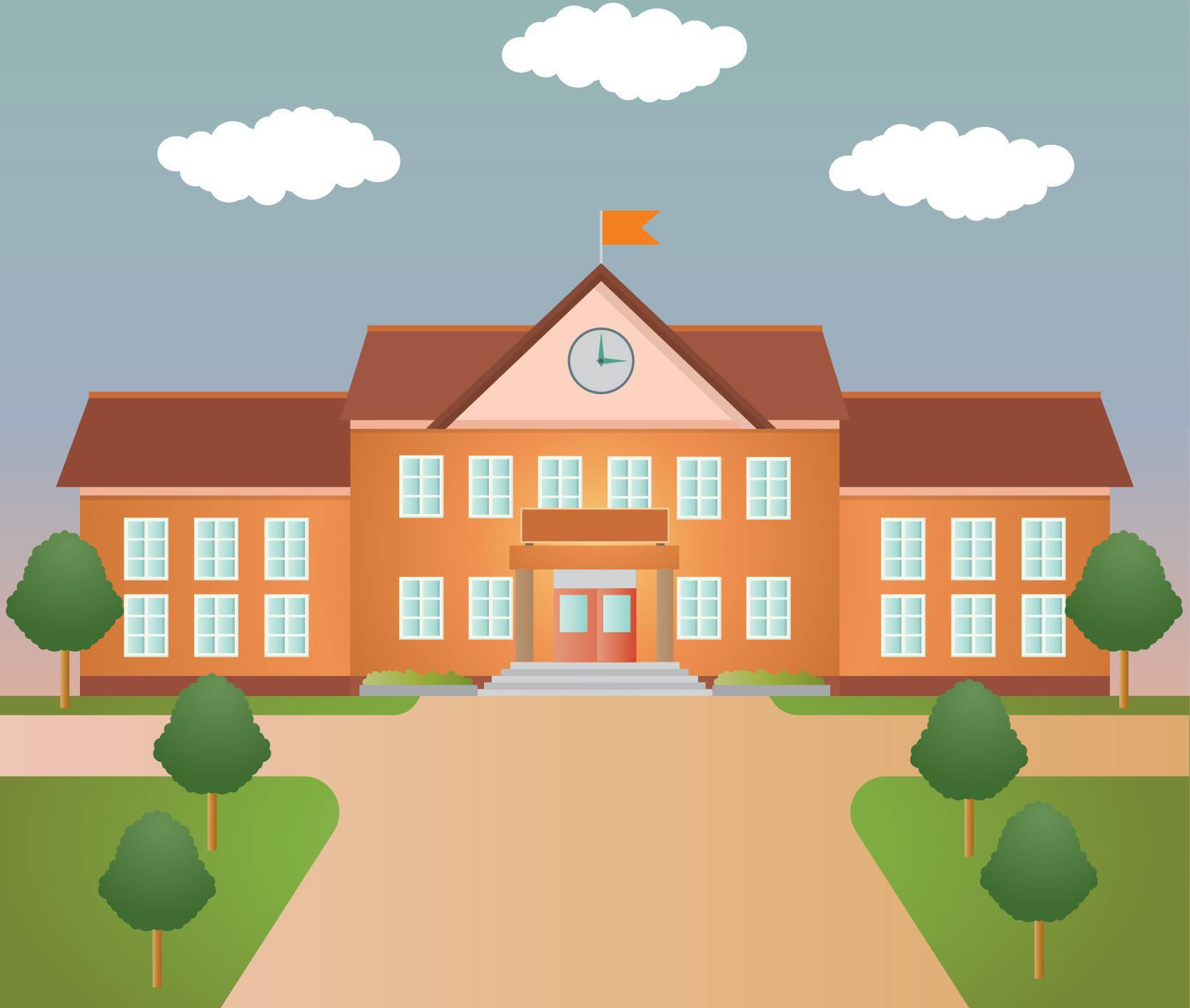 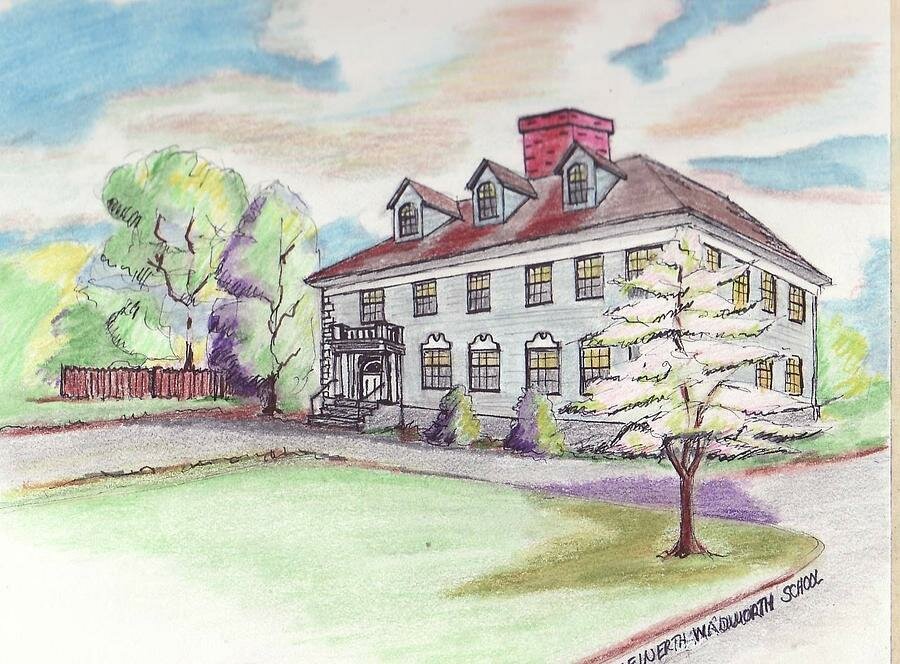 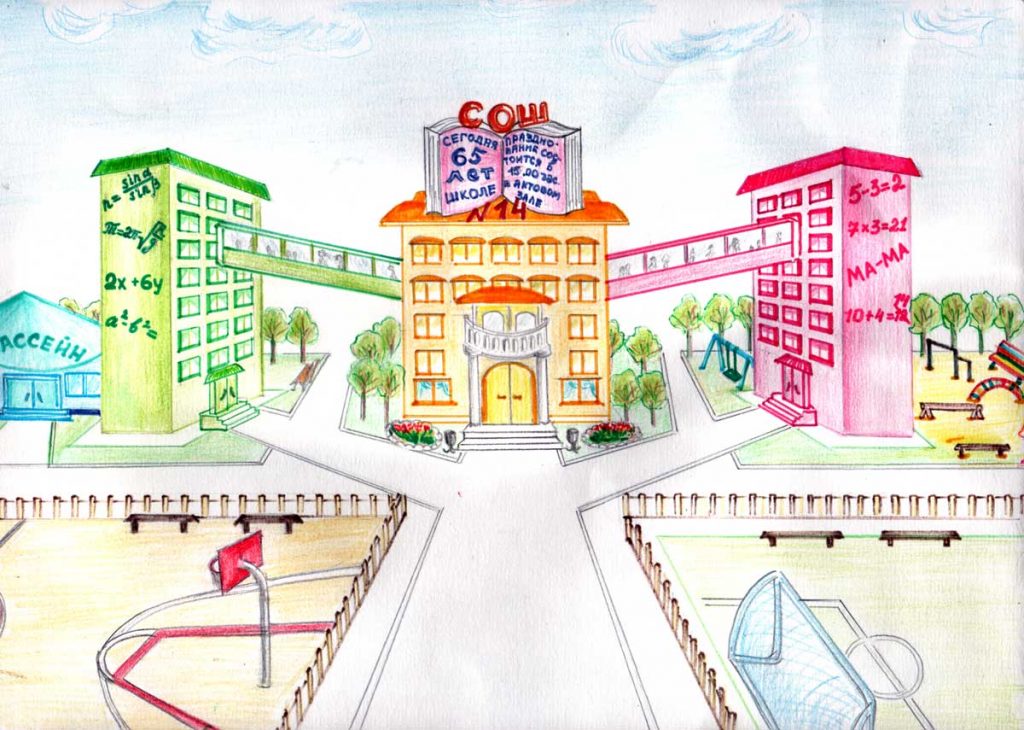 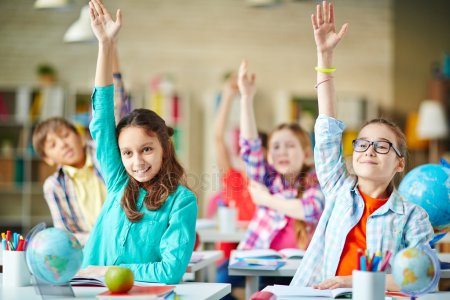 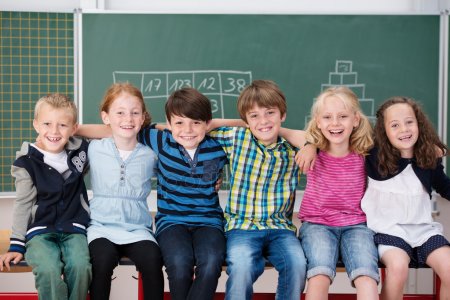 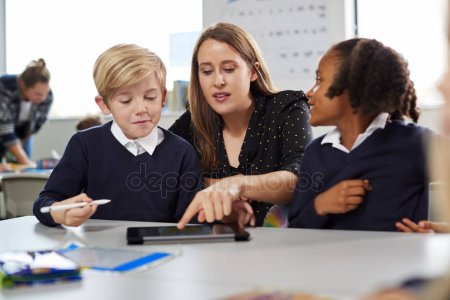